Isekame Y, Gati S, Aragon-Martin JA, Bastiaenen R, Kondapally Seshasai SR, Child A
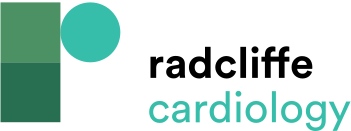 Figure 2: Diagram of Ascending and Descending Aorta with Expected Diameters in Healthy Adults
Citation: European Cardiology Review 2016;11(2):102–10
https://doi.org/10.15420/ecr/2016:19:2
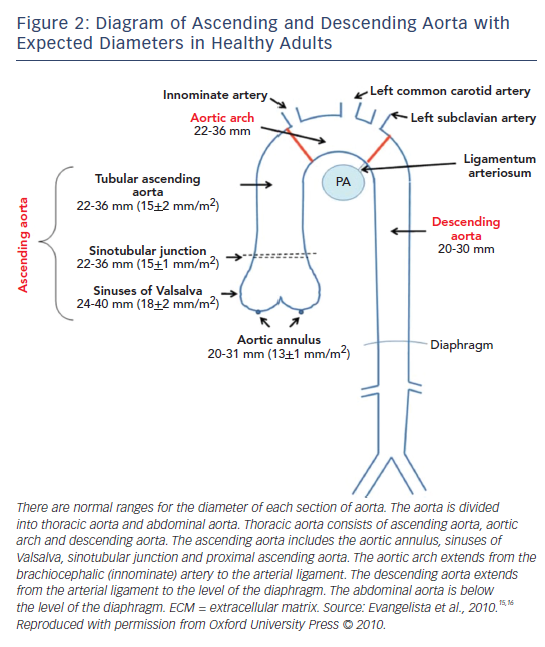